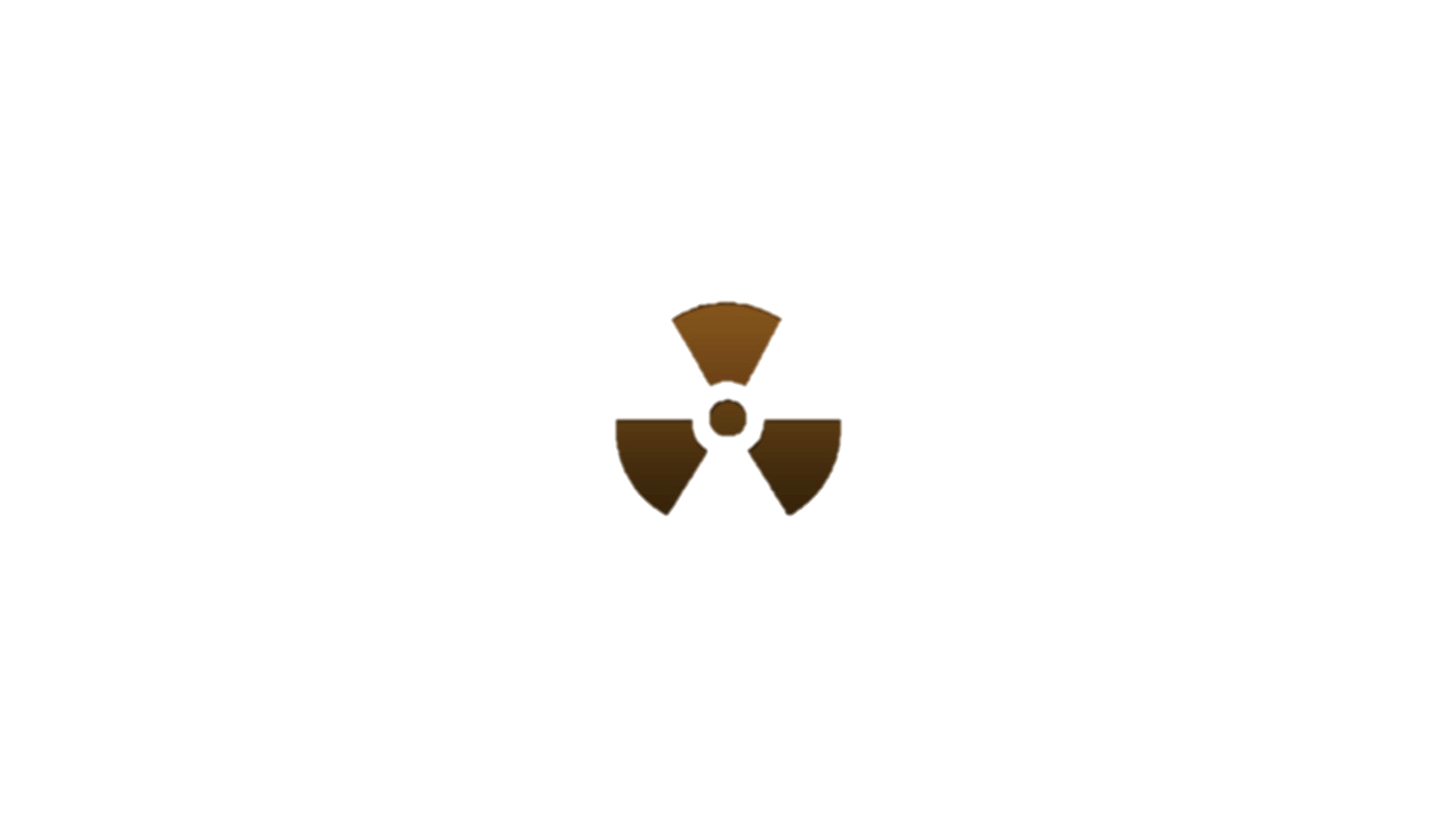 Ядерна енергетика України
Загальна характеристика. Історія та сучасний стан. Атомні електростанції України.
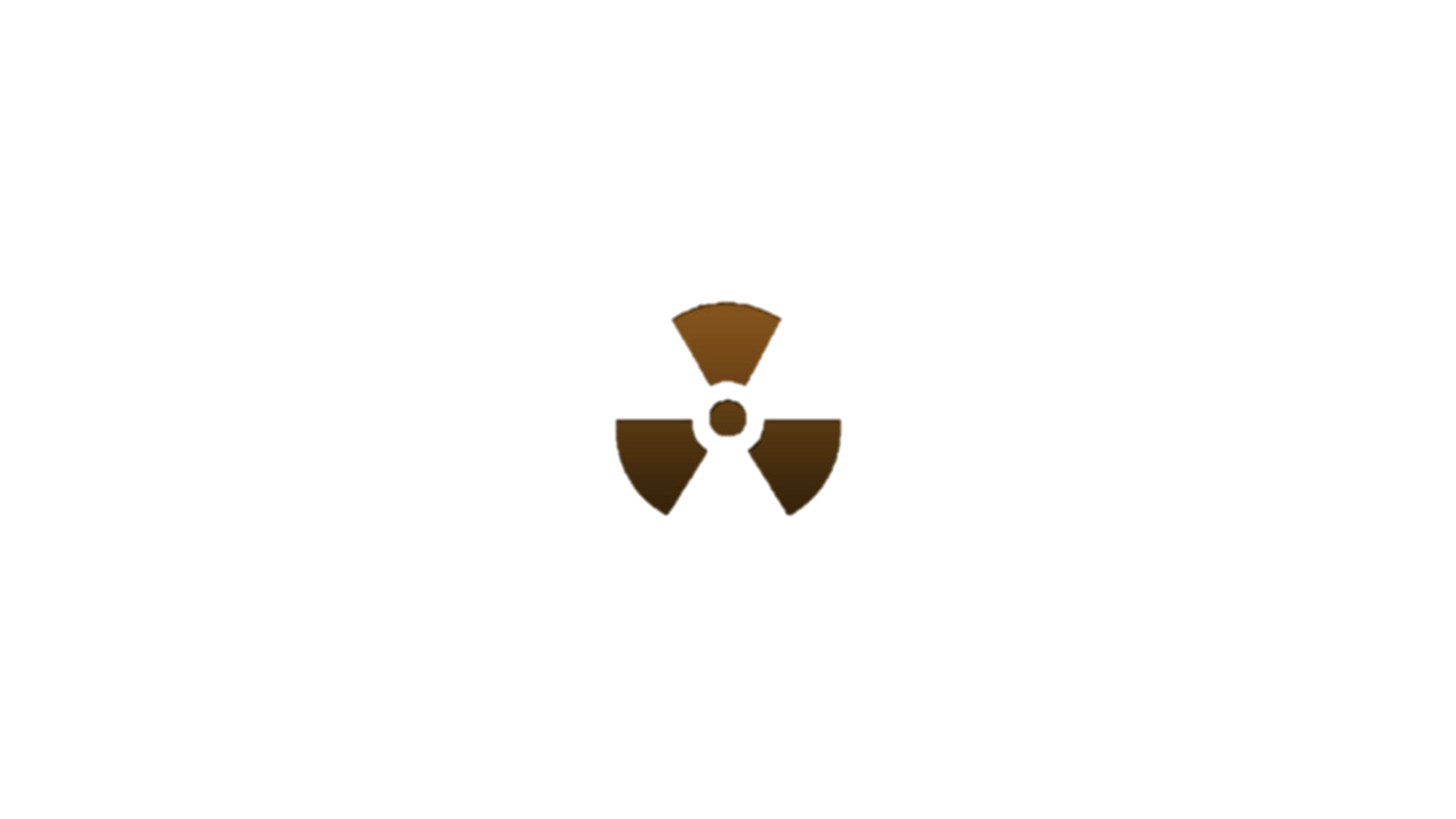 Галузь української енергетики.
Ядерна енергетика України
Ядерна енергетика України
В електроенергетиці України генеруюча потужність атомних електростанцій (АЕС) становить 24,5%. В критичні зимові періоди на частку АЕС припадає понад 40% електроенергії, яка виробляється в Україні.
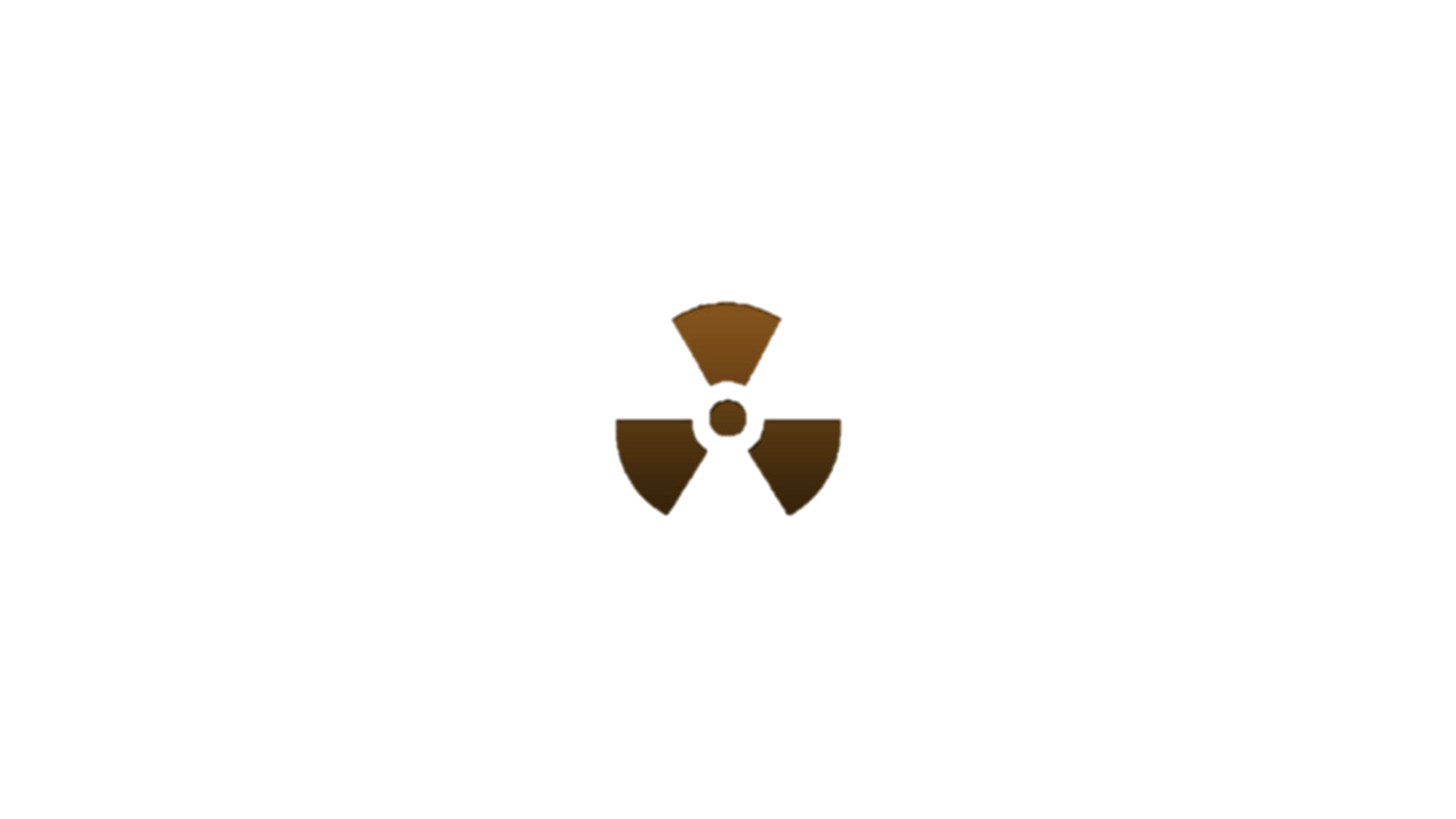 Управління ядерною промисловістю в Україні представлено Державним департаментом ядерної енергетики, що є частиною Міністерства енергетики України.
Загальна характеристика
Загальна характеристика
За кількістю ядерних реакторів Україна посідає дев'яте місце у світі та п'яте в Європі. Всі реактори типу ВВЕР. В Україні діють 4 атомних електростанцій з 15 енергоблоками, одна з яких, Запорізька АЕС з 6 енергоблоками загальною потужністю в 6000 МВт є найпотужнішою в Європі.
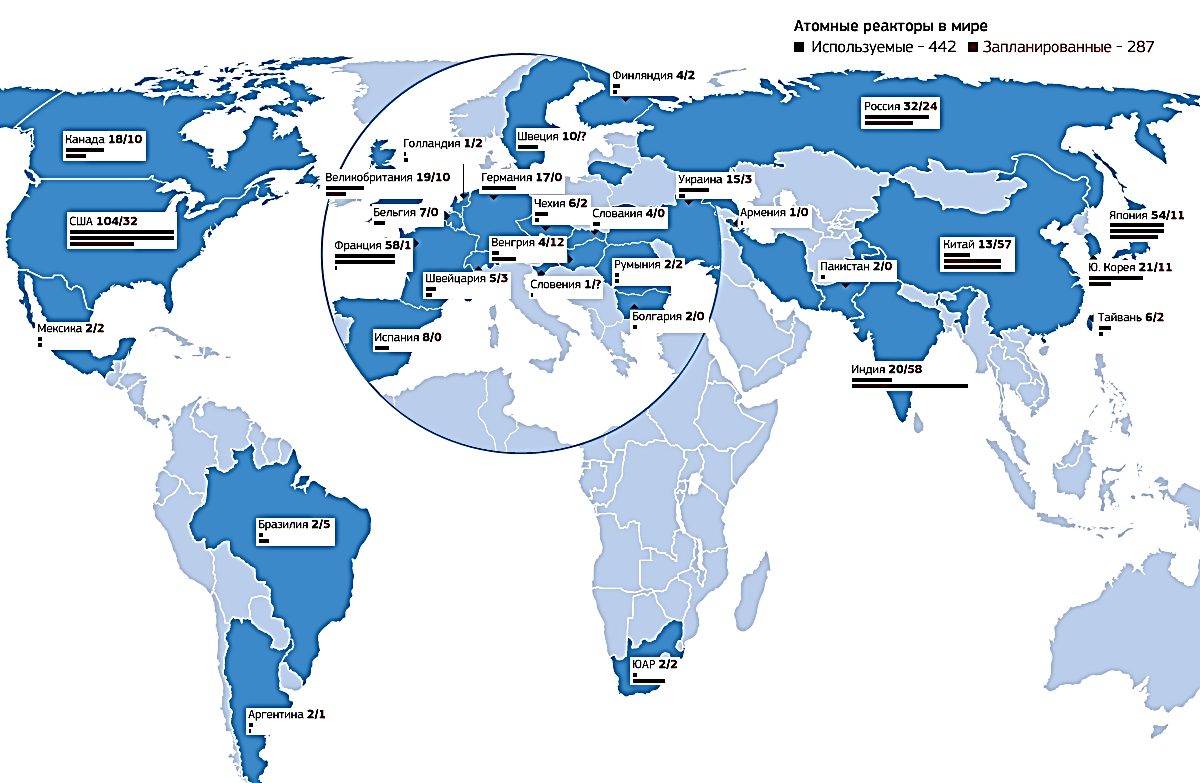 Загальна характеристика
У 2009 році відсоток ядерної енергетики склав 48% від усього виробництва електроенергії в Україні. Загальна потужність АЕС склала 13 835 МВт.
Загальна характеристика
Крім того в 1996 році була заснована Національна компанія ядерної енергетики «Енергоатом» для поліпшення енергозабезпечення промисловості та суспільного сектору, підвищення якості діяльності атомних електростанцій, забезпечення їх конкурентоспроможності в умовах енергетичного ринку.
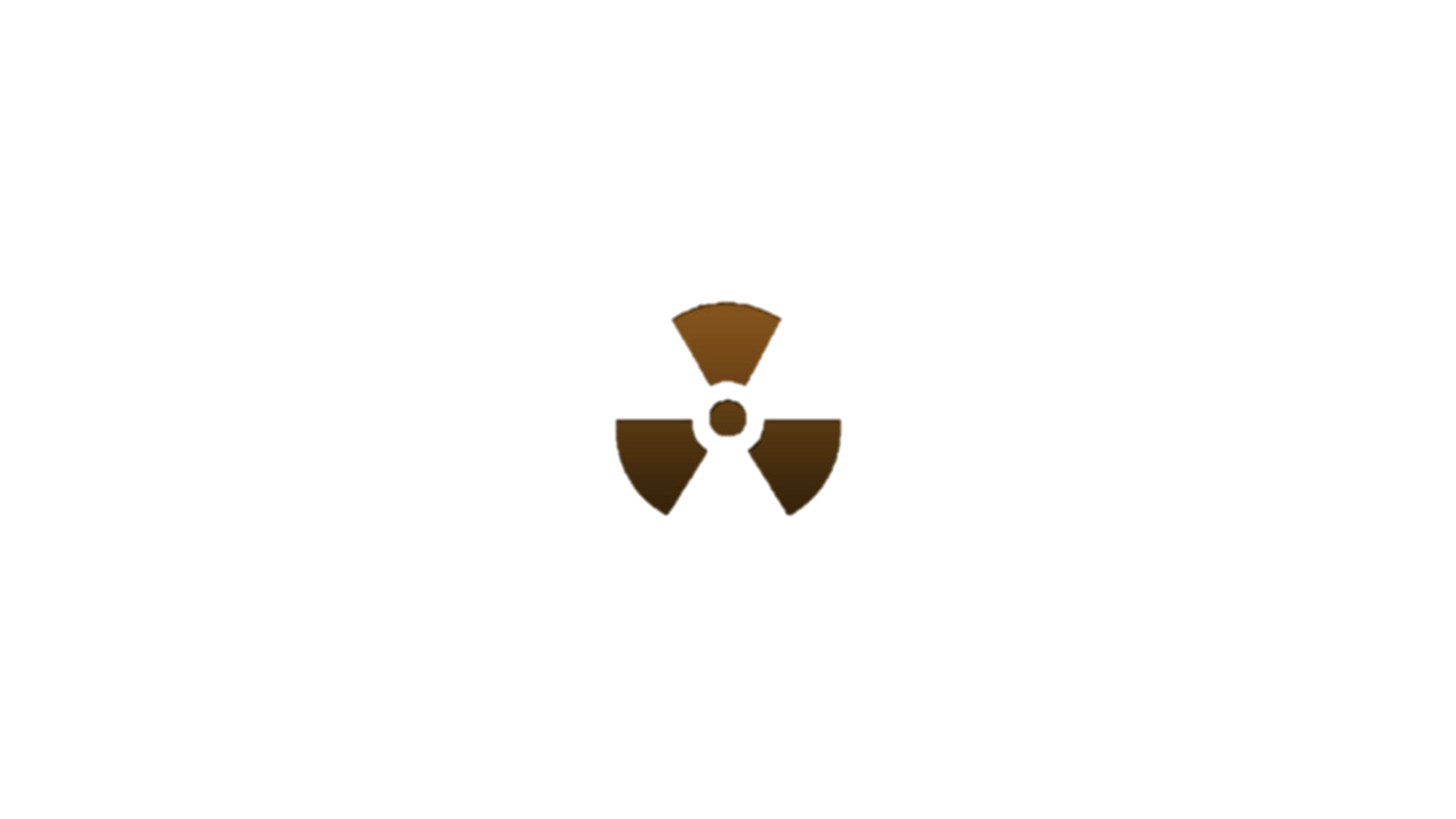 1977-й рік — рік народження української атомної енергетики.
Історія та сучасний стан
Історія та сучасний стан
З 1986 по 1990 було введено в експлуатацію 6 атомних блоків потужністю 1000 МВт кожний: три на Запорізькій АЕС і по одному на Південно-Українській, Рівненській та Хмельницькій АЕС. На час здобуття незалежності (серпень 1991 р.) в Україні працювало 15 енергоблоків на 5 атомних електростанціях.
Історія та сучасний стан
Енергогенеруючі українські АЕС:
Недобудовані АЕС:
Запорізька АЕС
Південноукраїнська АЕС
Рівненська АЕС
Хмельницька АЕС
Харківська АТЕЦ
Одеська АТЕЦ
Кримська АЕС
Чигиринська АЕС
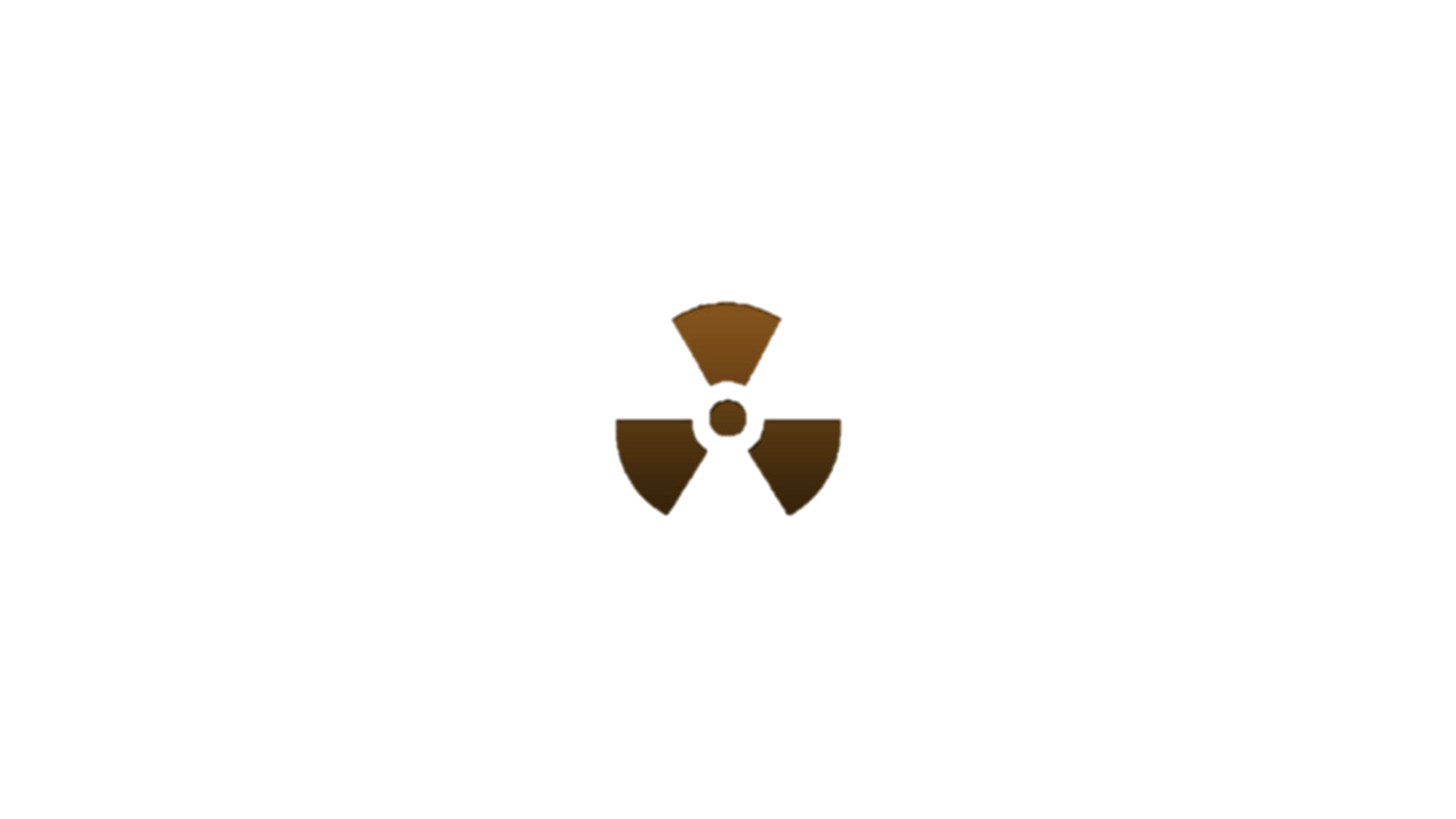 Список всіх атомних електростанцій України.
Атомні електростанції України
Атомні електростанції України
Запорізька АЕС
Атомна електростанція, розташована в степовій зоні на березі Каховського водосховища в Запорізькій області України поруч із містом Енергодар. Це найбільша в Європі атомна електростанція, вона складається з 6 атомних енергоблоків.
Запорізька АЕС
Запорізька АЕС
Запорізька АЕС
Південно-українська АЕС
Атомна електростанція, розташована в степовій зоні на лівому березі ріки Південний Буг, при Ташлицькому водосховищі, неподалік (на схід) від міста Южноукраїнська, що в Миколаївській області. Збудована у 1975–1982 роках.
Південно-українська АЕС
Південно-українська АЕС
Південно-українська АЕС
Рівненська АЕС
Перша в Україні атомна електростанція з енергетичним водо-водяним реактором типу ВВЕР-440 (В-213), розташована біля міста Кузнецовськ, є відокремлений підрозділ НАЕК «Енергоатом». Розташована на західному Поліссі, біля річки Стир.
Рівненська АЕС
Рівненська АЕС
Рівненська АЕС
Хмельницька АЕС
Розташована на території Хмельницької області в місті Нетішин на електростанції працює 2 ядерних реактори ВВЕР-1000 (підключені у 1987 і 2004 роках відповідно) загальною потужністю 2000 МВт. Основне призначення станції — покриття дефіциту електричних потужностей в Західному регіоні України.
Хмельницька АЕС
Хмельницька АЕС
Хмельницька АЕС
Кримська АЕС
Недобудована атомна електростанція, розташована поблизу міста Щолкіне в Криму на березі солоного Актаського озера (ставок-охолоджувач). Будівництво Кримської АЕС було припинено на стадії високого ступеня готовності після аварії на Чорнобильській АЕС (готовність першого енергоблоку становила — 80%, другого — 18%).
Кримська АЕС
Кримська АЕС
Кримська АЕС
Чигиринська АЕС
Знаходиться на схід від Чигирина, на території прилеглій до берега Кременчуцького водосховища. Рішення про будівництво Чигиринської ДРЕС потужністю 4800 тис. кВт було прийнято ЦК Компартії України в 1970 р. Також планувалося звести сучасне містечко енергетиків на 20 тис. жителів. До 1981 р., будівництво було заморожене.
Чигиринська АЕС
Чигиринська АЕС
Чигиринська АЕС
Чорнобильська АЕС
У м. Прип'ять (Київська обл.); на ній у квітні 1986 року сталась одна з найбільших в історії людства техногенна катастрофа, внаслідок чого тривали і тривають досі значні трудоємні і капіталоємні аварійні роботи, заходи з реабілітації постраждалих територій і населення, яке на них проживало і проживає.
Чорнобильська АЕС
Чорнобильська АЕС
Чорнобильська АЕС
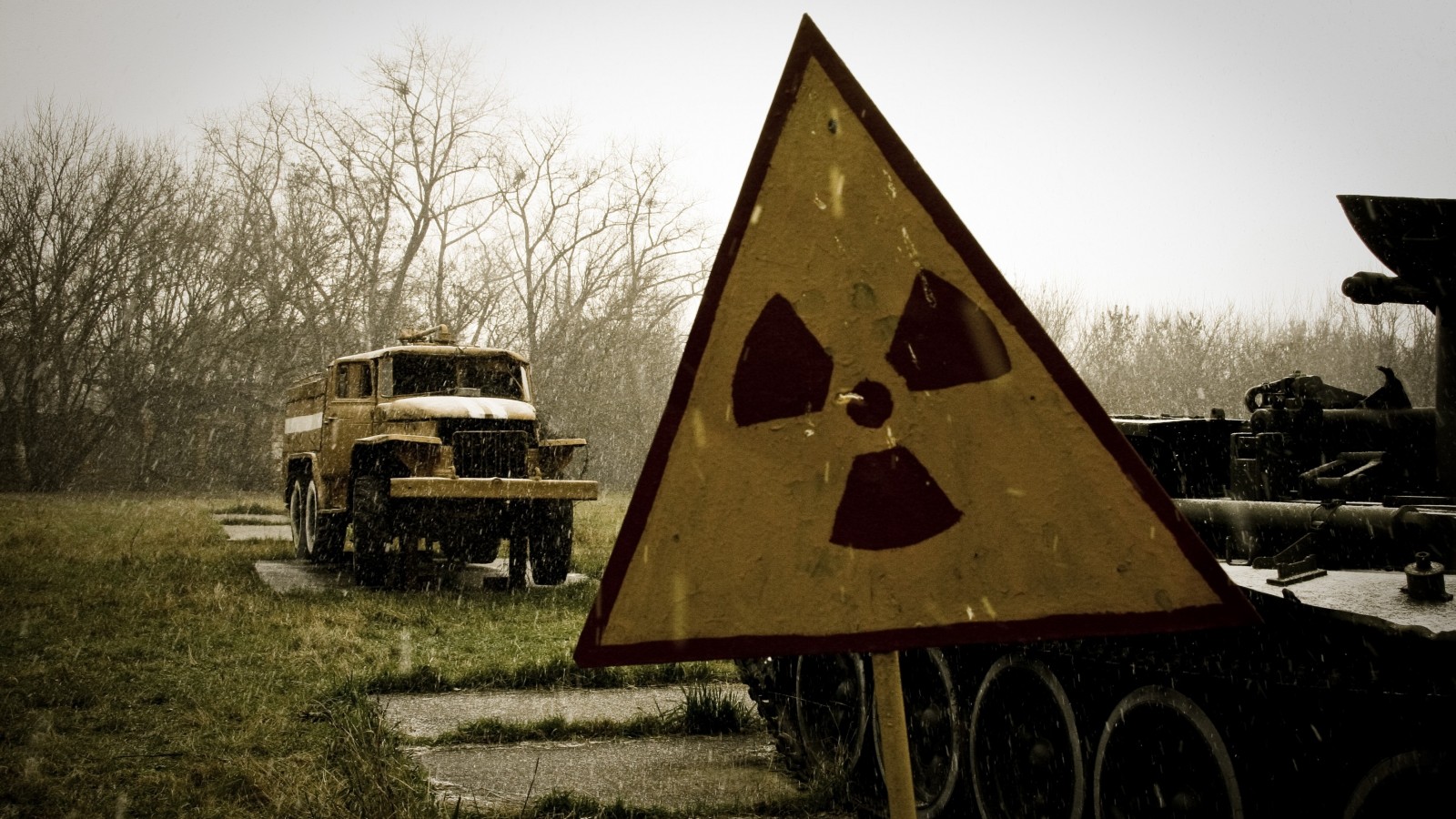 Кучминда Олексій та Шевченко Тарас 11-А
Дякуємо за увагу!